Sculpting and Predicting Flows in Active Nematics
DMR-MRSEC 2011854
2020
Univ. of Chicago MRSEC:  IRG 2
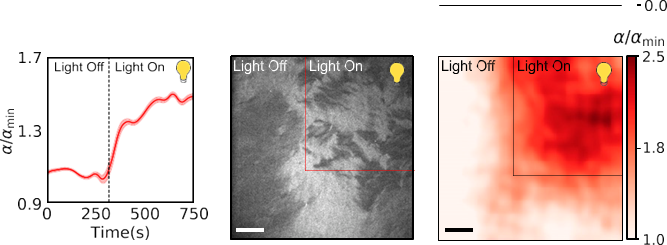 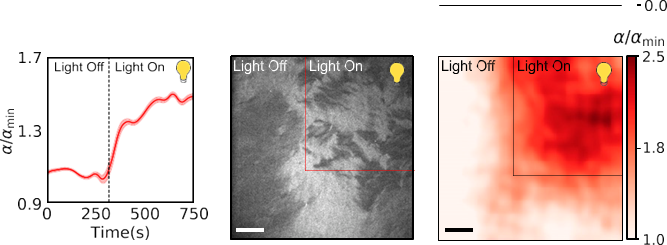 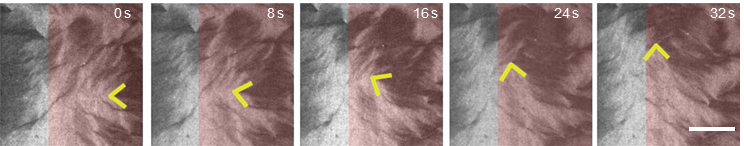 (left) Gardel realized an active liquid crystal where the active stresses could be modulated spatiotemporally through selective illumination with blue light. In the image, the region of high activity is enclosed within the red rectangle.  (right)  de Pablo, Dinner and Vitelli have constructed both hydrodynamic simulations and machine learning algorithms that faithfully predict the dynamics of liquid crystal with structured activity.  (right, bottom) The structured activity is used to guide the motion of defects (indicated by yellow arrowhead)  and boundaries of low and high activity (indicated by red shading).  Defects are constrained to regions of high activity.
Zhang, R et. al. Nature Materials (2021); Colen J et. al. Proc. Nat. Acad. Sci, U.S.A. (2021)
[Speaker Notes: The]